Influence of the fermionic exchange symmetry 
on the 1-particle picture
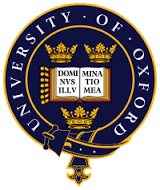 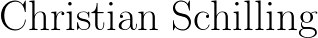 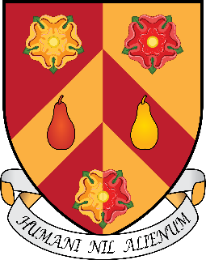 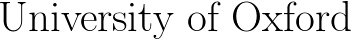 in collaboration with:
F.Tennie, M.Davy, D.Lewis, V.Vedral (all Oxford), D.Ebler (Hong Kong);  
A.Lopes (Freiburg), P.Vrana (Budapest); C.L. Benavides-Riveros (Halle);
M.Altunbulak (Izmir), D.Gross (Cologne), S.Knecht (ETH Zurich), M.Reiher (ETH Zurich),...;
R.Schilling (Mainz); O.Legeza (Budapest);
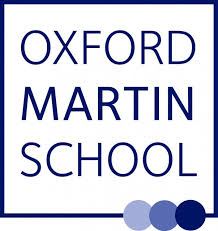 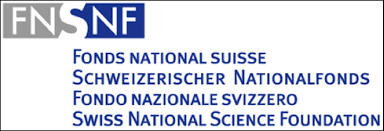 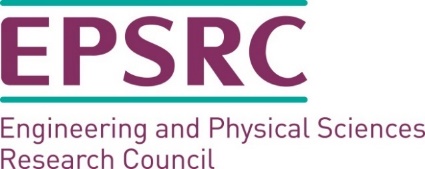 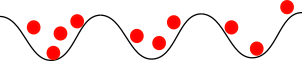 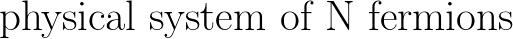 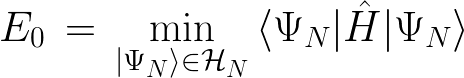 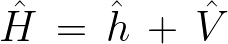 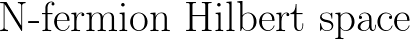 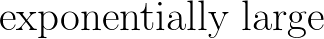 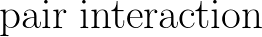 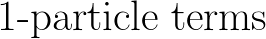 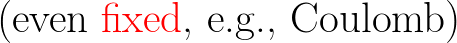 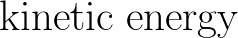 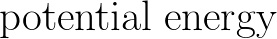 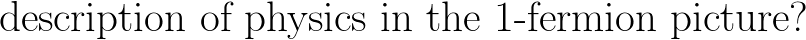 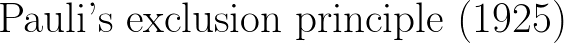 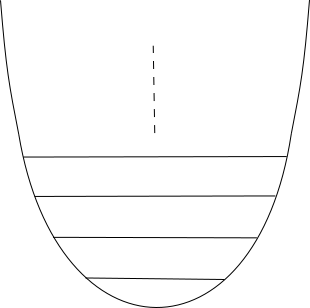 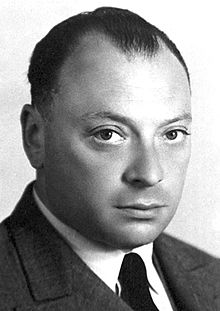 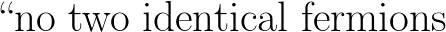 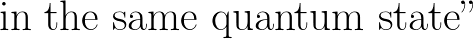 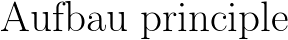 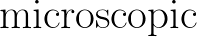 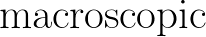 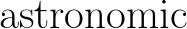 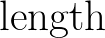 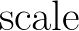 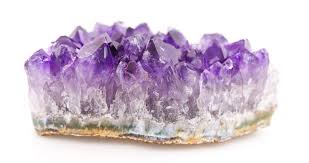 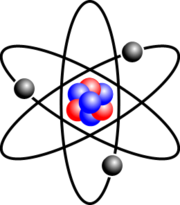 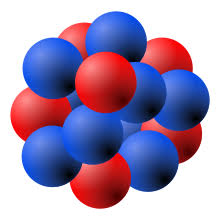 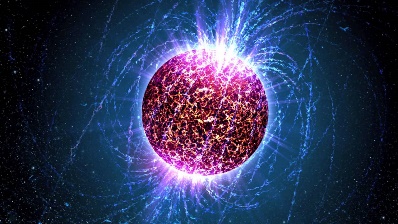 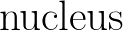 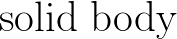 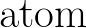 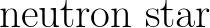 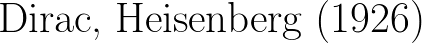 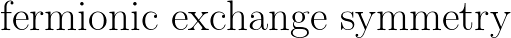 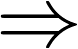 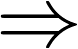 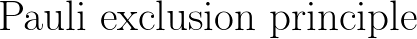 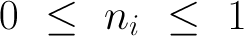 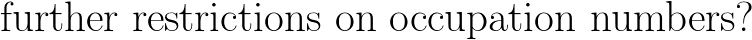 Outline
Introduction of generalized Pauli constraints
study of concrete systems
GPCs relevant: (approx.) saturated/(quasi)pinning
RDMFT
implications/
applications
exclusion principle
for hard-core bosons
``exchange force‘‘
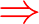 A
B
C
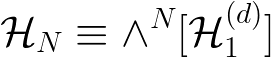 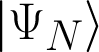 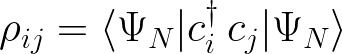 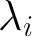 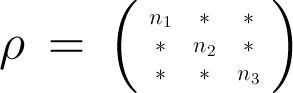 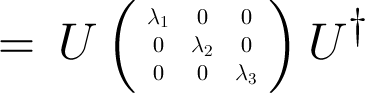 1
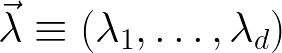 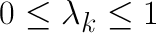 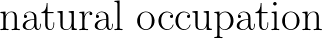 1
0
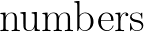 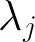 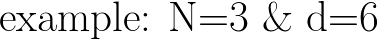 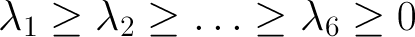 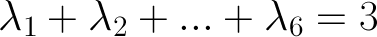 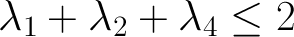 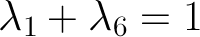 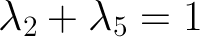 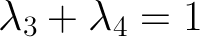 [R.E.Borland, K.Dennis, J. Phys. B, 5, 1972], 
[M.B.Ruskai, Phys. Rev. A, 40, 2007]
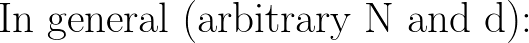 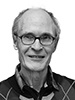 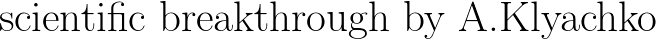 [A.Klyachko, J. Phys. Conf. Ser. 36, 72, 2006]
[M.Altunbulak, A.Klyachko, CMP 282, 287, 2008]
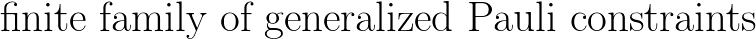 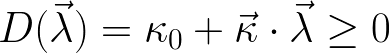 What is the physical relevance of the  GPCs?
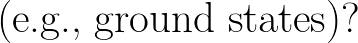 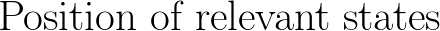 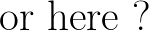 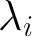 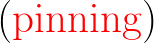 1
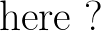 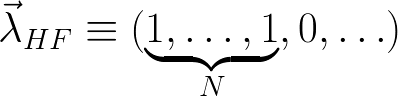 1
0
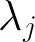 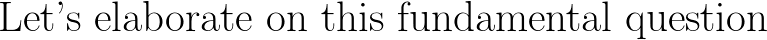 Analytically solvable model: Harmonium
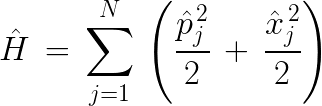 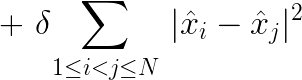 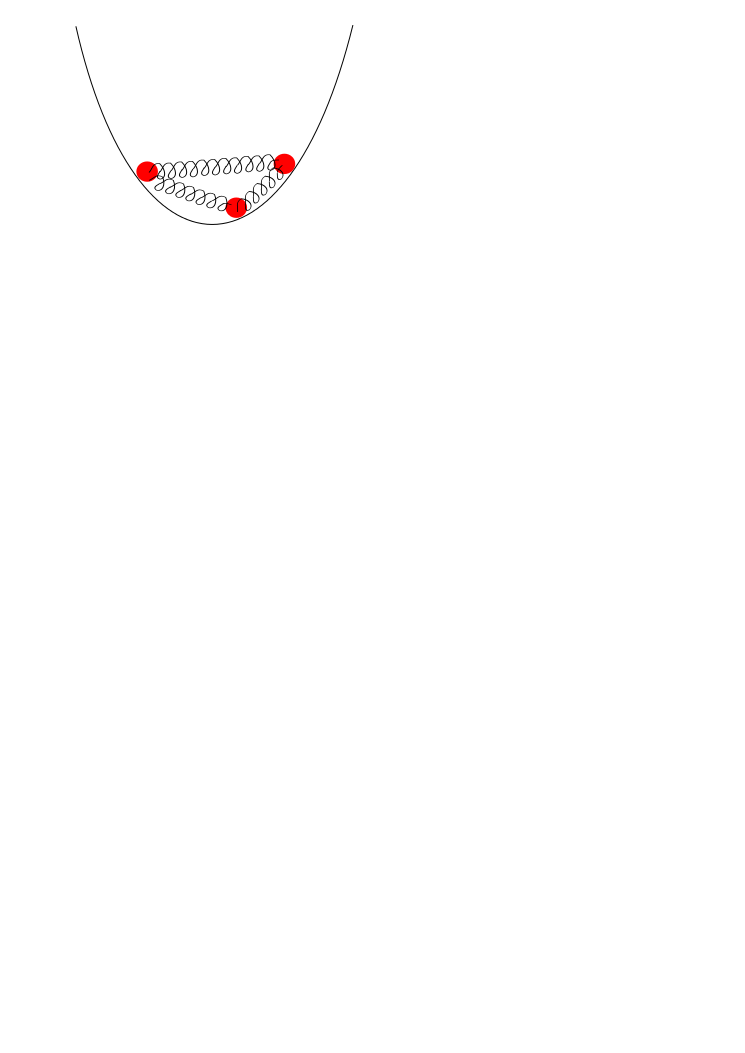 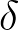 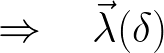 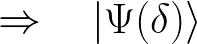 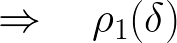 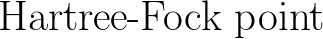 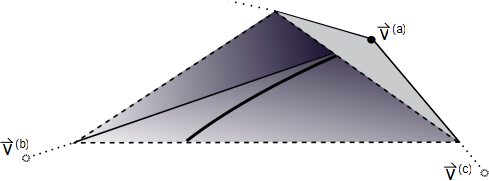 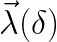 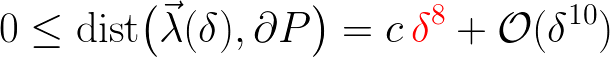 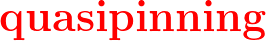 [CS, PhD thesis, ETH Zurich (2014)]
[             CS, D.Gross, M.Christandl, Phys. Rev. Lett. 110,  040404 (2013)]
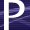 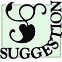 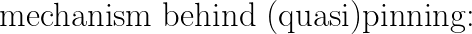 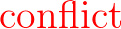 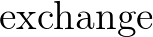 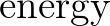 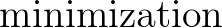 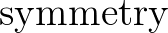 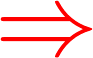 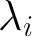 1
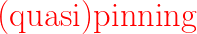 1
0
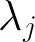 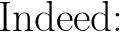 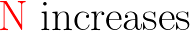 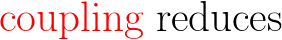 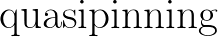 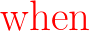 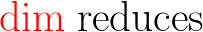 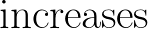 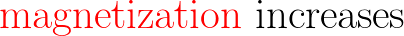 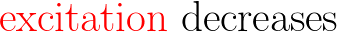 [F.Tennie, D.Ebler, V.Vedral, CS, Phys. Rev. A 93, 042126 (2016)]
[F.Tennie, V.Vedral, CS, Phys. Rev. A 94, 012120 (2016)]
[F.Tennie, V.Vedral, CS,  Phys. Rev. A 95, 022336  (2017)]
[O.Legeza, CS, Phys. Rev. A 97, 052105 (2018)]
+ many more papers in quantum chemistry
Hubbard model
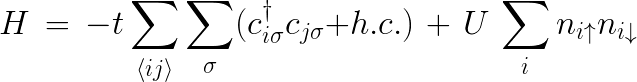 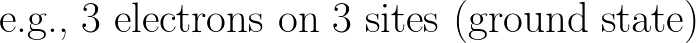 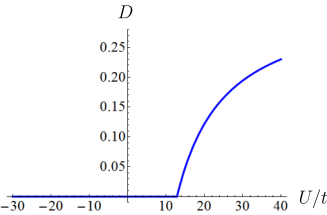 [CS, Phys. Rev. B 92, 155149 (2015)]
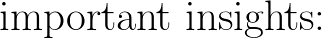 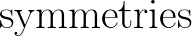 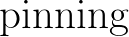 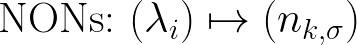 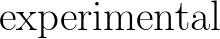 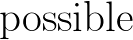 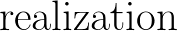 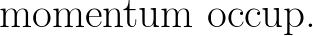 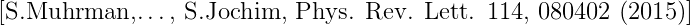 International workshop on those new research concepts
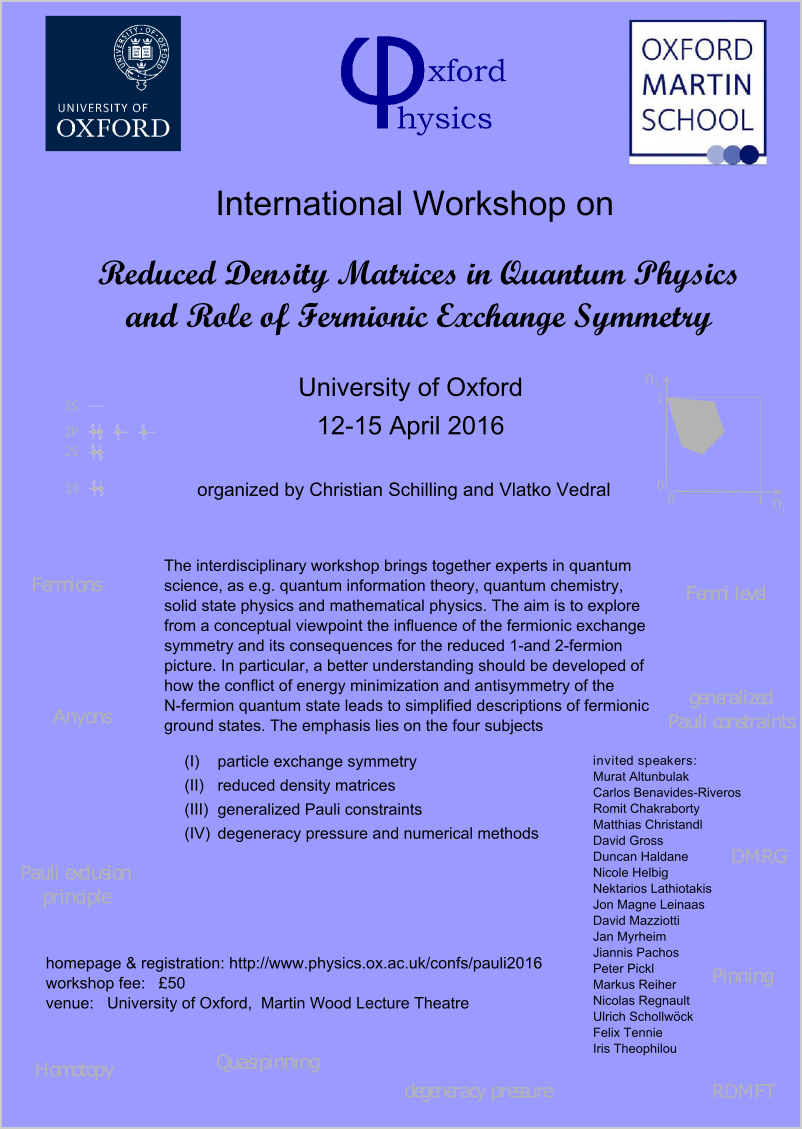 See website
 
www.physics.ox.ac.uk/confs/pauli2016

for recorded talks, slides, posters,...
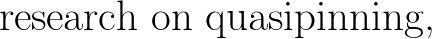 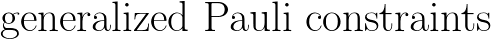 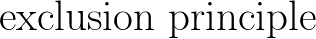 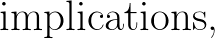 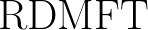 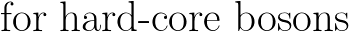 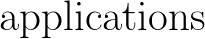 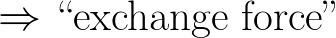 B
A
C
A) Implications/applications
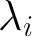 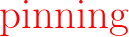 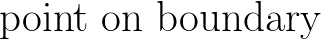 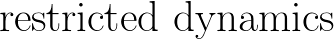 1
0
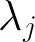 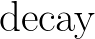 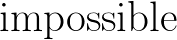 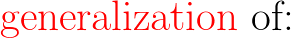 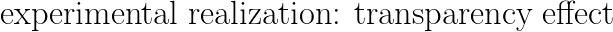 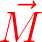 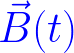 detector
physical 
system
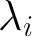 1
[CS, Phys. Rev. B 92, 155149 (2015)]
1
0
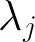 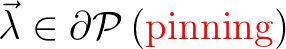 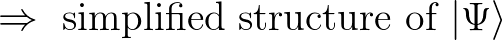 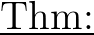 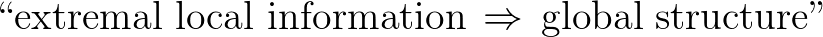 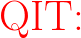 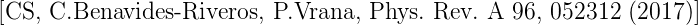 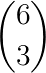 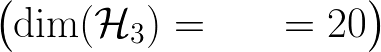 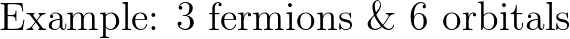 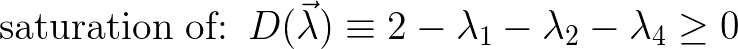 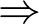 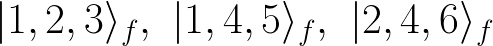 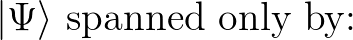 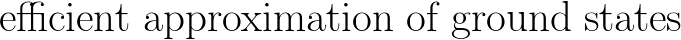 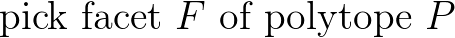 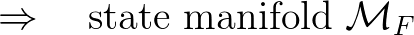 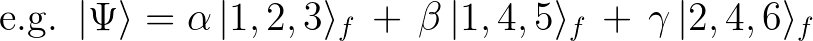 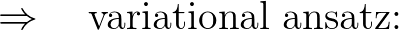 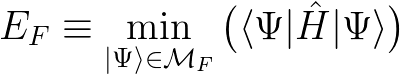 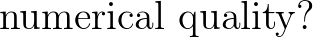 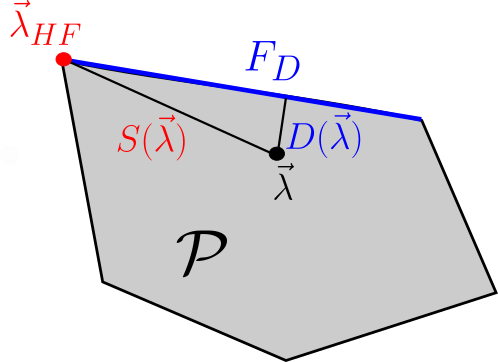 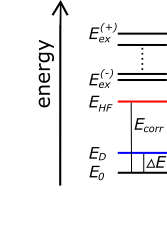 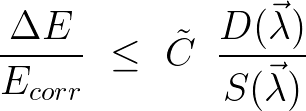 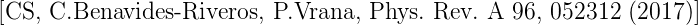 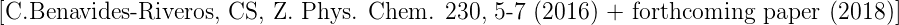 Hierarchy of generalized Hartree-Fock ansatzes
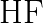 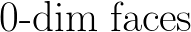 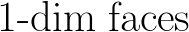 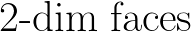 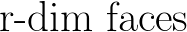 B) Reduced Density Matrix Functional Theory
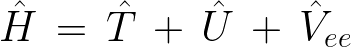 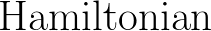 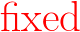 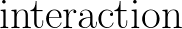 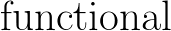 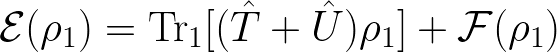 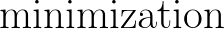 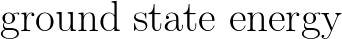 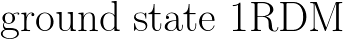 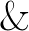 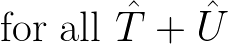 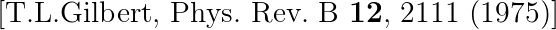 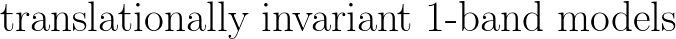 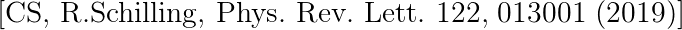 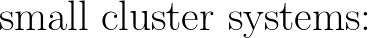 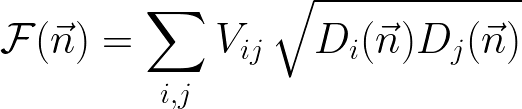 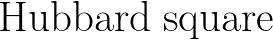 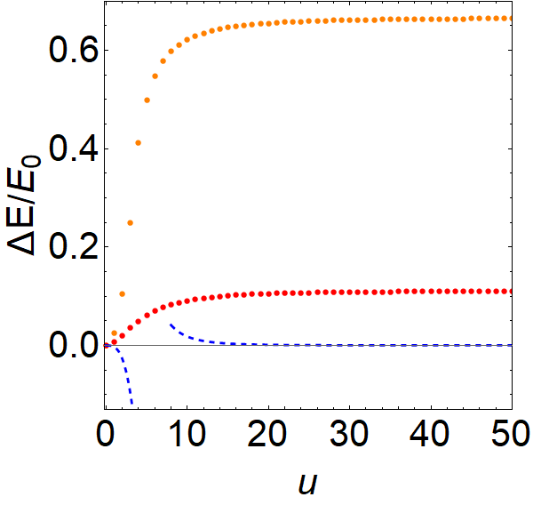 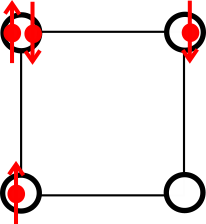 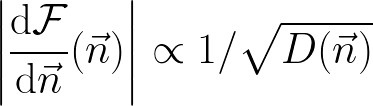 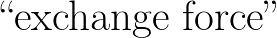 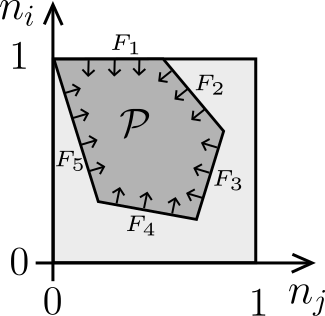 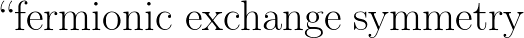 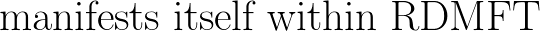 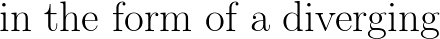 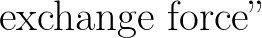 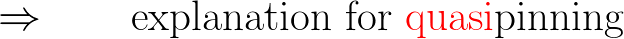 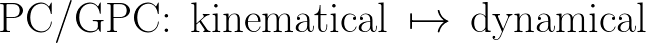 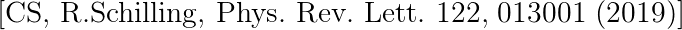 C) Exclusion principle for hard-core bosons
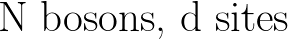 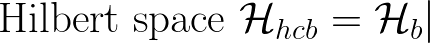 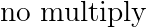 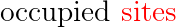 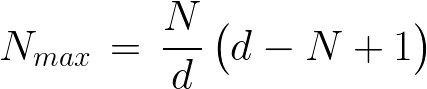 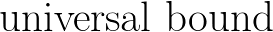 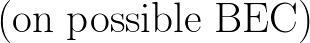 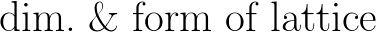 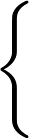 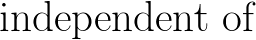 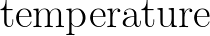 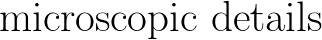 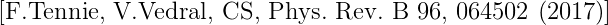 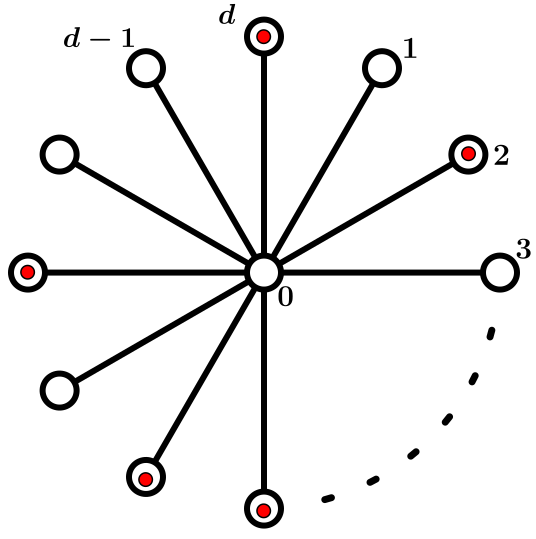 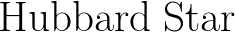 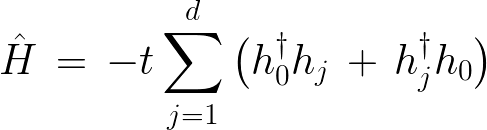 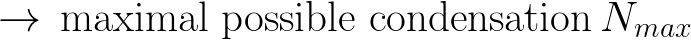 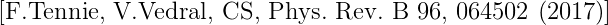 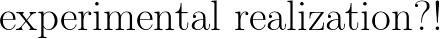 Conclusion
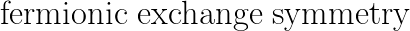 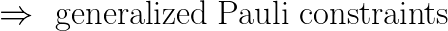 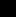 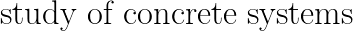 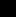 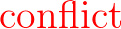 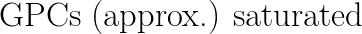 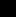 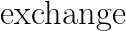 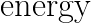 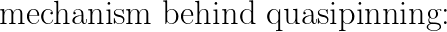 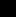 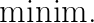 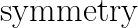 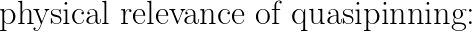 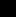 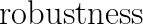 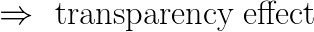 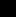 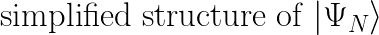 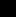 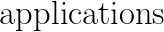 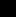 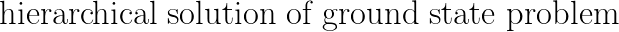 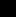 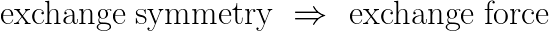 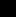 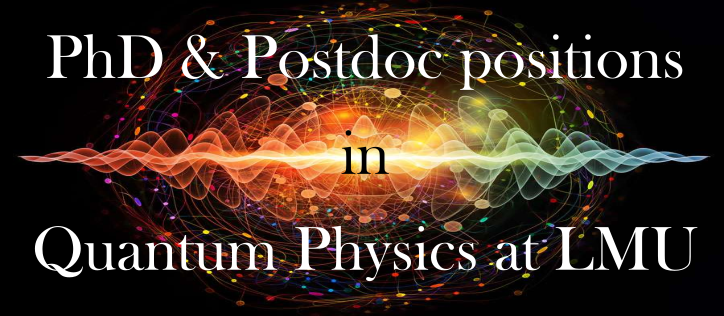 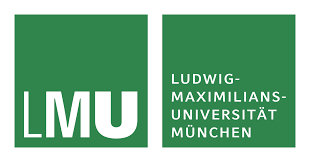 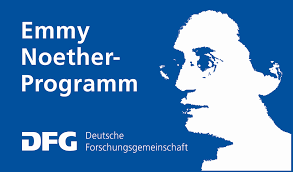 Thank you!
D) Future research programme
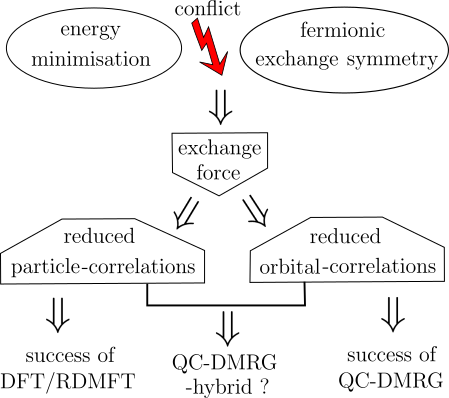 (II)
(I)
(III)
(I) Foundation for fermionic correlation
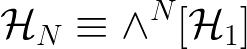 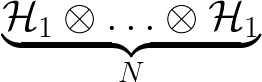 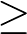 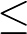 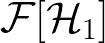 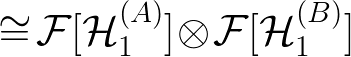 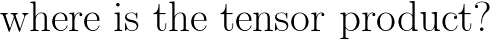 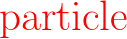 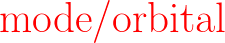 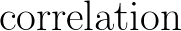 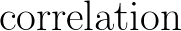 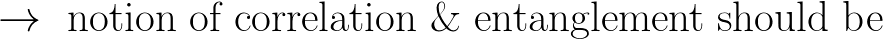 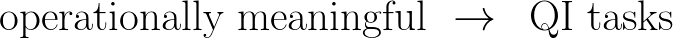 (II) RDMFT and exchange force
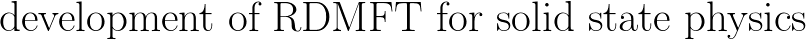 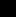 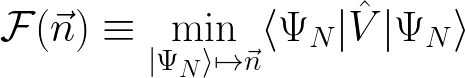 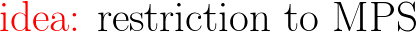 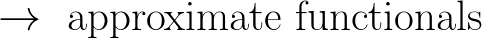 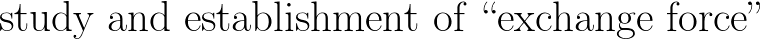 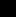 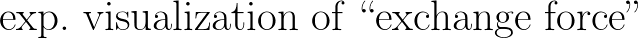 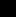 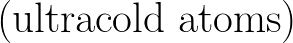 (III) Improvements of QC-DMRG
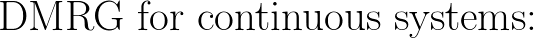 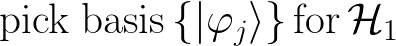 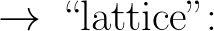 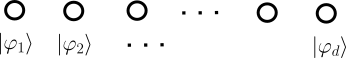 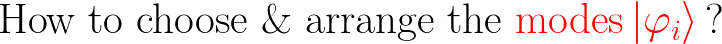 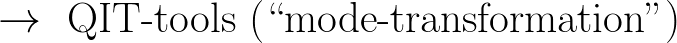 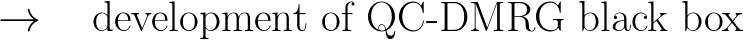 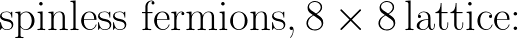 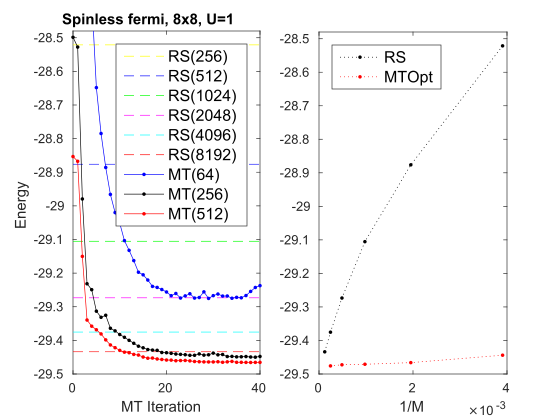 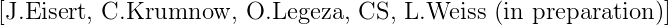 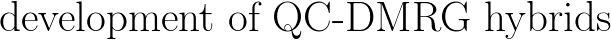 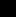 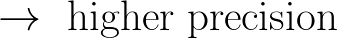 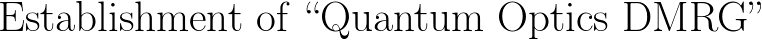 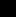 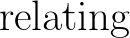 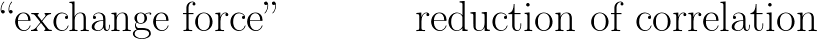 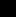 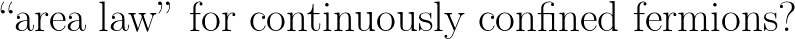 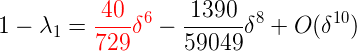 tremendous effort
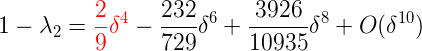 N = 3
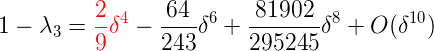 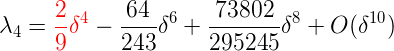 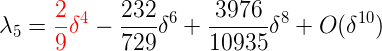 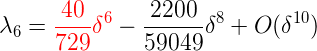 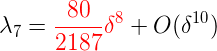 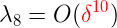 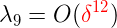 pinning analysis
too difficult/ 
not known yet
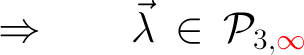 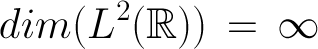 instead:   check                                          w.r.t
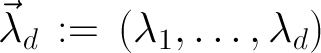 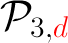 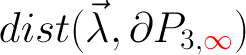 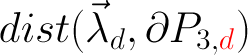 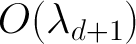 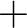 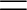 `concept of truncation’ [CS, PhD thesis, ETH Zurich, 2014]
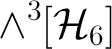 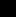 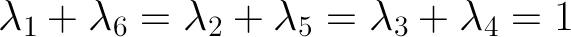 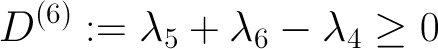 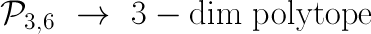 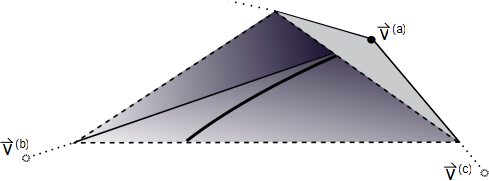 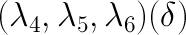 relevant as long 
as
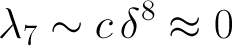 lower bound on 
pinning order
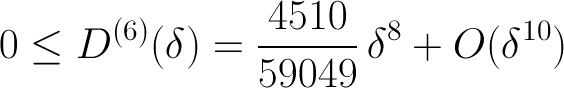 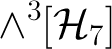 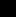 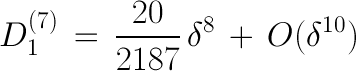 relevant as long 
as
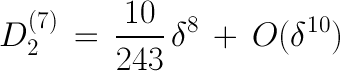 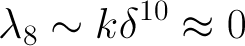 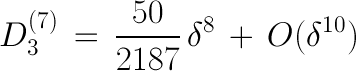 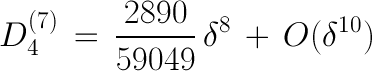 quasipinning
Phys. Rev. Lett. 110,  040404 (2013)
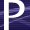 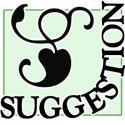 How about
intermediate couplings?
more particles?
higher spatial dimensions?
After all, how nontrivial are these findings?:
???
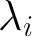 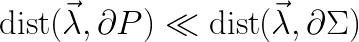 1
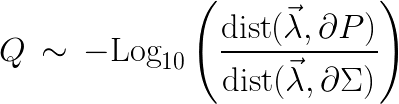 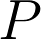 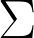 [F.Tennie, V.Vedral, CS, arXiv:1509.00358]
1
0
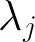 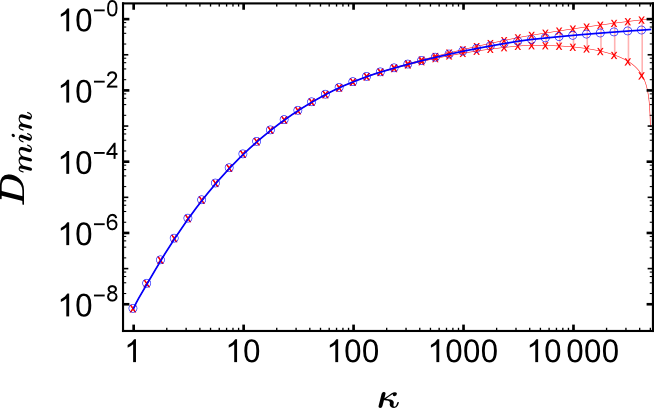 intermediate 
couplings:
more particles:
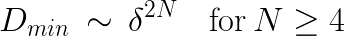 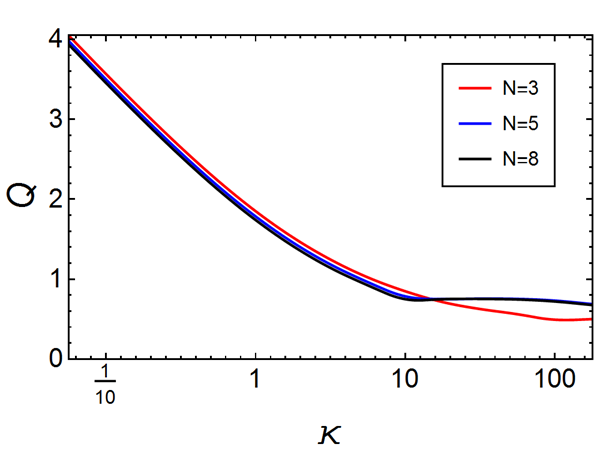 nontriviality:
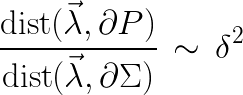 [F.Tennie, D.Ebler, V.Vedral, CS, Phys. Rev. A 93, 042126 (2016)]
higher spatial dimensions & crossovers:
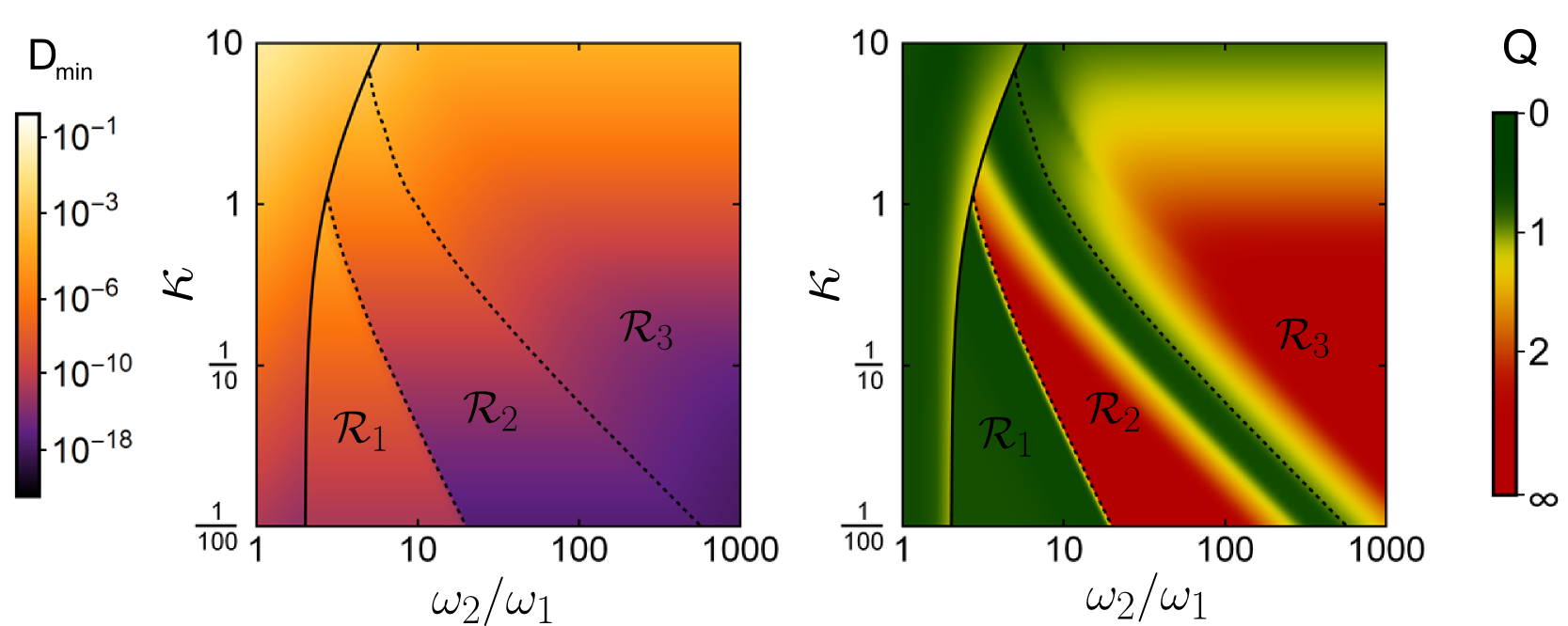 … many further plots …
[F.Tennie, V.Vedral, CS, Phys. Rev. A 94, 012120 (2016)]
Hubbard model
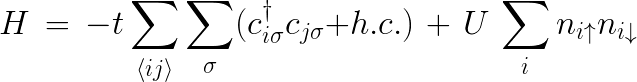 e.g. 3 electrons on 3 sites:
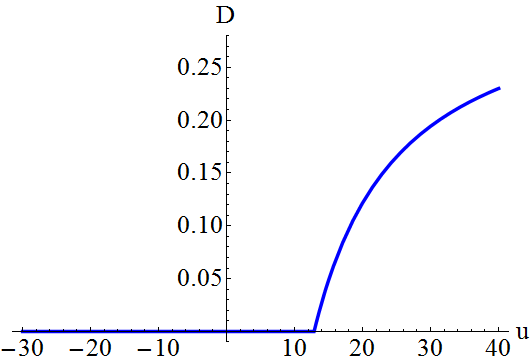 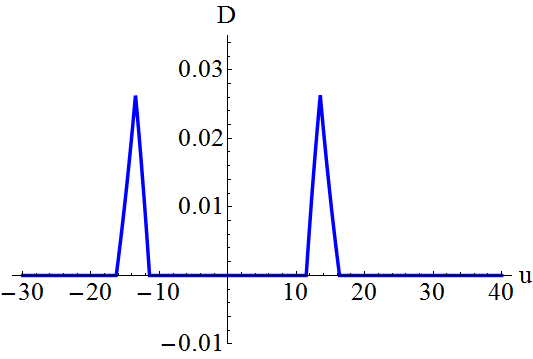 ground state
excited state
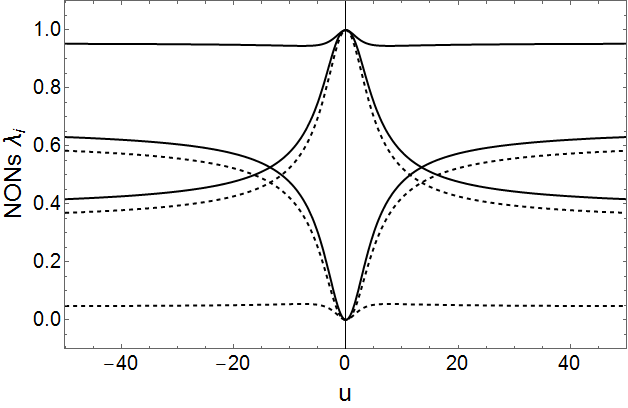 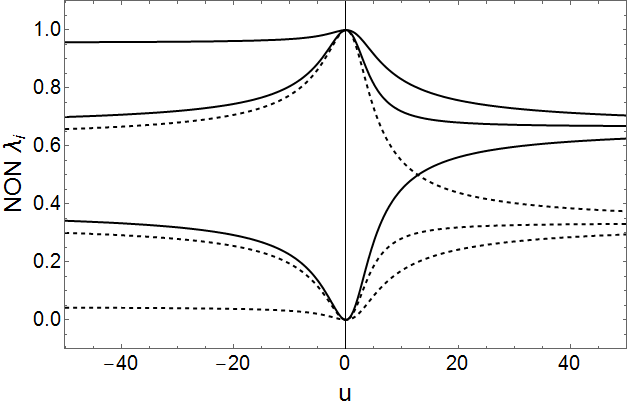 3 electrons on 4 sites:
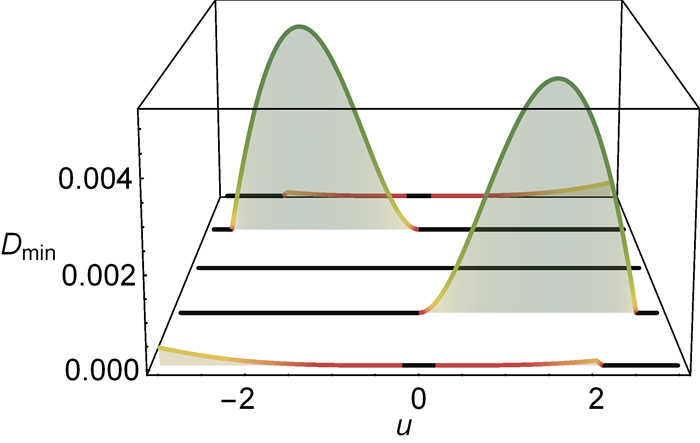 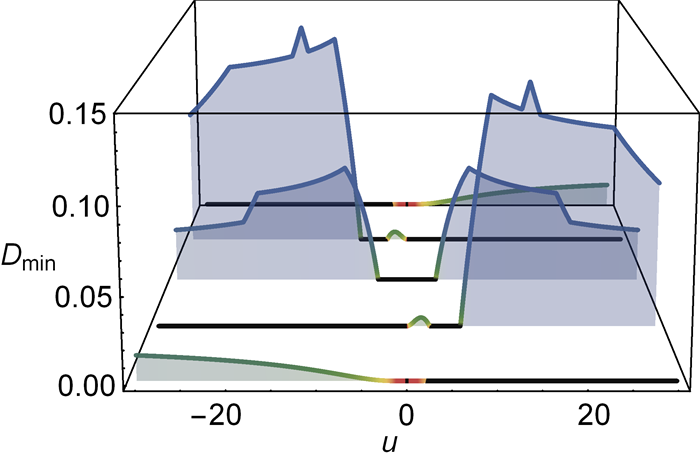 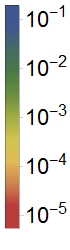 pinning requires symmetries:
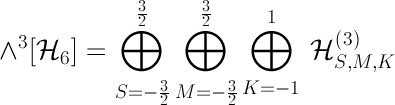 [CS, Phys. Rev. B 92, 155149 (2015)]
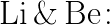 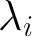 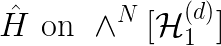 1
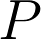 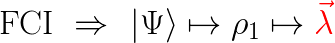 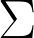 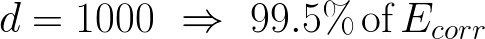 1
0
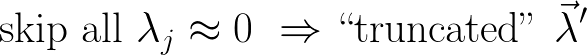 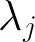 ???
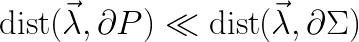 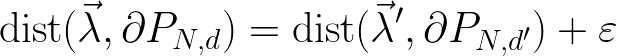 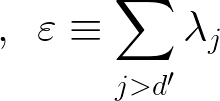 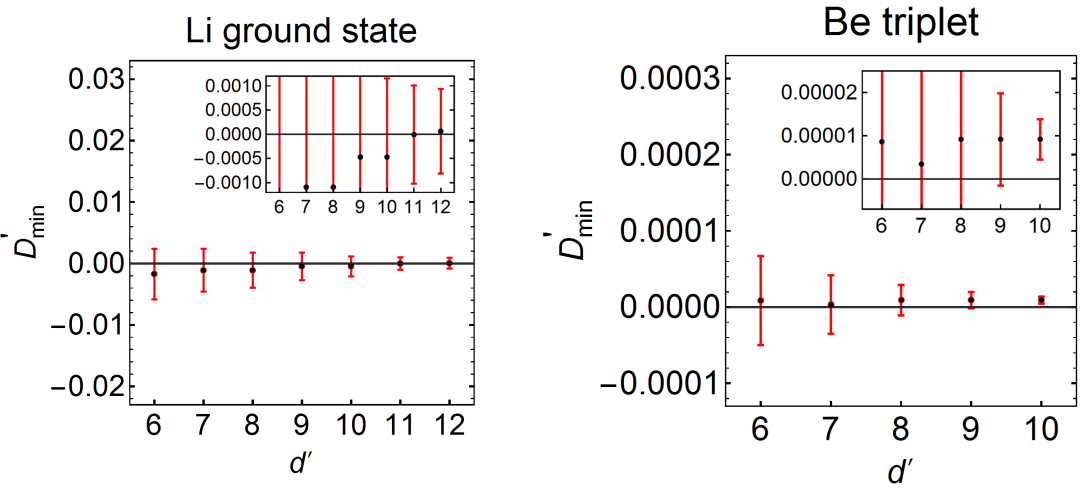 [CS, M.Altunbulak, S.Knecht, A.A.Lopes, J.D.Whitfield, M.Christandl, D.Gross, M.Reiher: Phys. Rev. A 97, 052503 (2018)]
Quantum Chemistry:
(quasi)pinning
[C.L.Benavides-Riveros, J.M.Gracia-Bondia, M.Springborg: 
  Phys. Rev. A 88, 022508 (2014); arXiv:1409.6435; Phys. Rev. A 92, 012512 (2015);
  Chem. Mod. 14, 71 (2018)]
[R.Chakraborty, D.A.Mazziotti: 
  Phys. Rev. A 89, 042505 (2014); Phys. Rev. A 91, 010101 (2015); 
  Int. J. Quant. Chem. 115, 1305 (2015); Int. J. Quant. Chem. 116, 784 (2016); 
  J. Chem. Phys. 148, 054106 (2018)]
[I.Theophilou, N.N.Lathiotakis, M.A.L.Marques, N.Helbig: 
  J. Chem. Phys. 142, 154108 (2015); J. Chem. Theory Comput. 12, 2668 (2016); 
  J. Chem. Phys. 148, 114108 (2018)]
[CS, M.Altunbulak, S.Knecht, A.A.Lopes, J.D.Whitfield, M.Christandl, 
 D.Gross, M.Reiher: 
 Phys. Rev. A 97, 052503 (2018)]
structual simplifications for N-fermion state
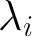 1
1
0
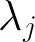 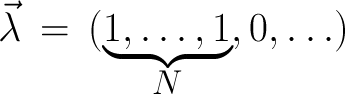 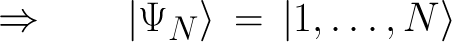 stable:
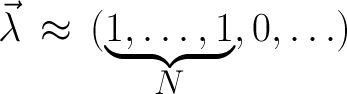 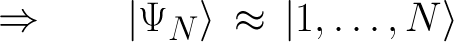 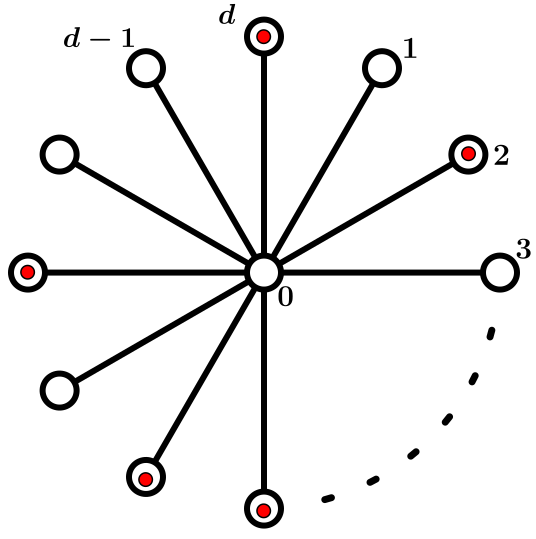 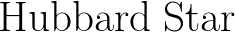 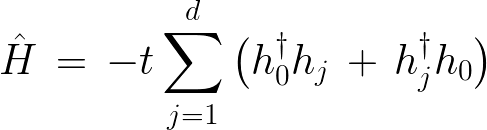 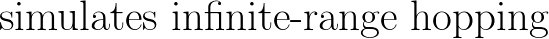 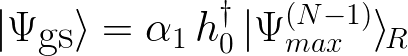 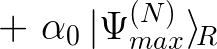 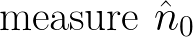 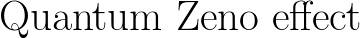 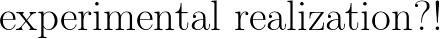